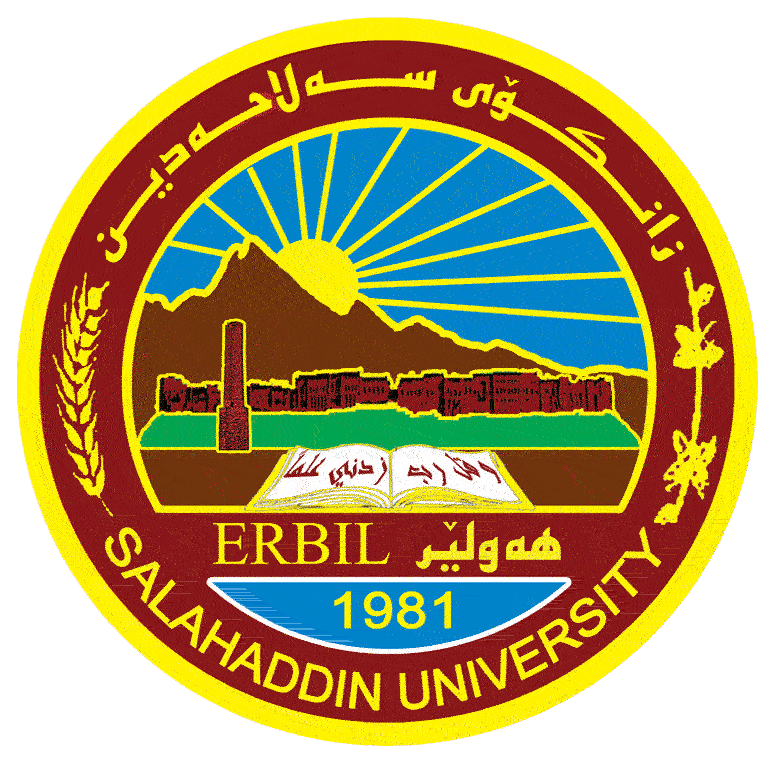 Salahaddin University- Erbil
College of Science
Department of Geology
Lab. no. 4
Reflection from a single horizontal layer
3rd Class geology
2019-2020
Muhammad A. Salaee
MSc. In Applied Geophysics
Email: muhammed.ahmad@su.edu.krd
t-x Diagram
Time (sec)
Distance (m)
S. P.
g
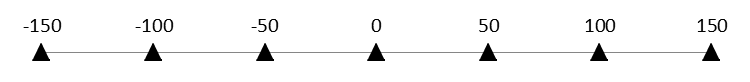 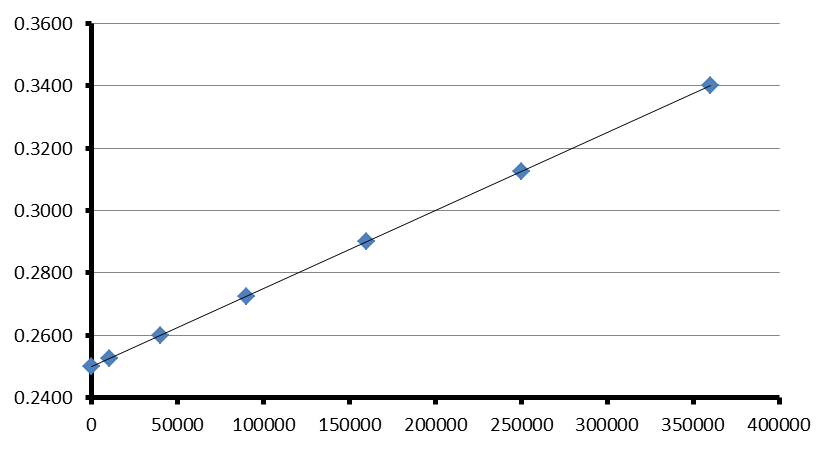